EUTANAZIJA
KARLO MARKEŠIĆ 
3.A
Eutanazija
bezbolna smrt
namjerno skraćivanje ljudskoga života kako bi se neizlječivom bolesniku skratile patnje
Vrste eutanazija
Pasivno svjesna
Pasivno nesvjesna
Aktivno svjesna
Aktivno nesvjesna
Pristupi pravnih sustava problemu eutanazije
(a) većina pravnih sustava ne vodi računa o posebnoj naravi eutanazije pa takvo usmrćenje kažnjava kao i bilo koje drugo ubojstvo
(b) neki pravni sustavi prihvaćaju eutanaziju i ne kažnjavaju onoga tko pomaže drugom umrijeti (Nizozemska, dijelovi Australije)
(c) neki pak pravni sustavi ubojstvo na zahtjev tretiraju kao poseban oblik ubojstva koji se blaže kažnjava (Hrvatska, Njemačka, Austrija i dr.)
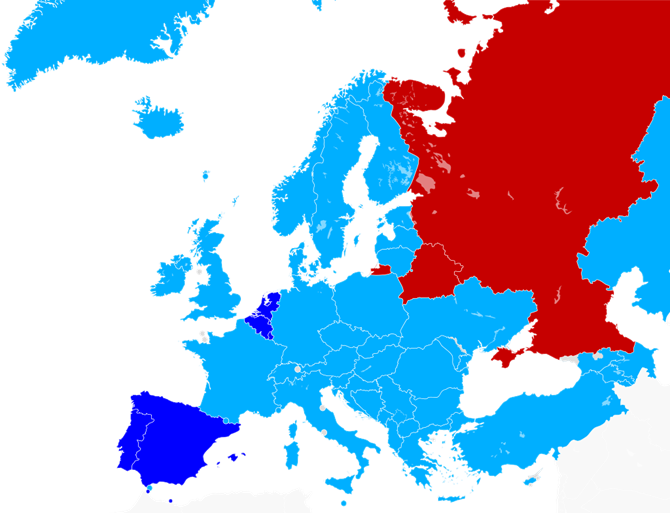 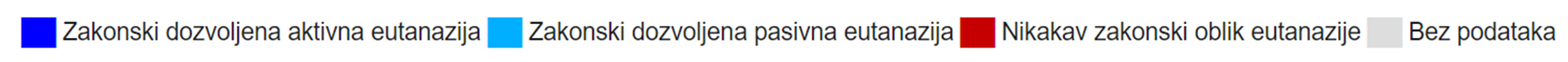 Poznati primjer eutanazije
Nathan Verhelst
Transrodna osoba
Mnoge operacije – psihički i fizički problemi
Eutanazija – aktivna svjesna
Belgija
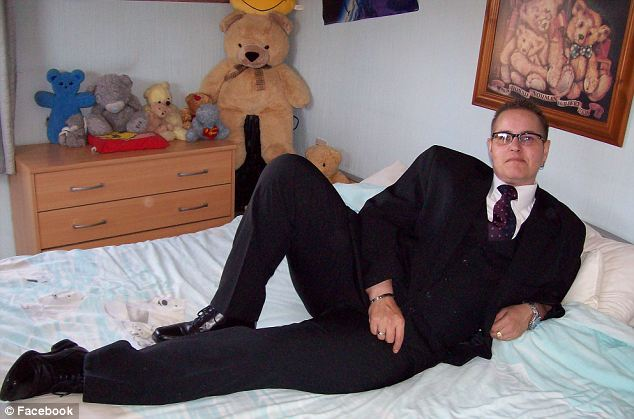 Istraživanje
Odobravate li eutanaziju?   DA(5)    NE(5)
Vrsta eutanazije koja ti se čini najispravnijom?   PASIVNO NESVJESNA(7)   AKTIVNO NESVJESNA(3)
Jesi li za ili protiv legaliziranja eutanazije u Hrvatskoj?   ZA(8)   PROTIV(2)
Koji su uvjeti za izvršavanje eutanazije?
1.) odluka osobe na kojoj se izvršava eutanazija
2.) dokument napisan za života koji objašnjava situaciju u kojoj osoba želi da se eutanazija izvrši
Mogućnost zlouporabe
Izvori
https://www.enciklopedija.hr/natuknica.aspx?id=18670 
https://www.bbc.com/news/world-europe-24373107